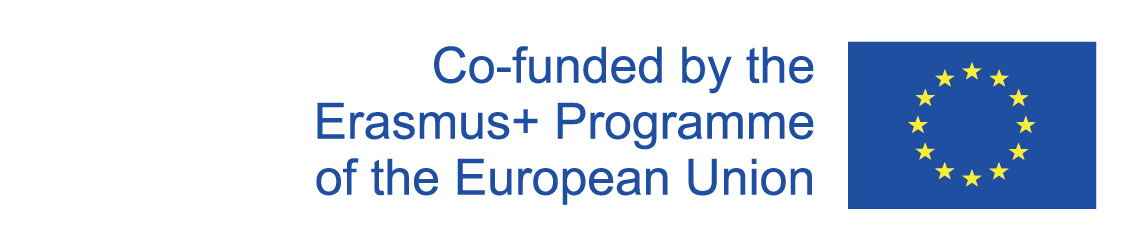 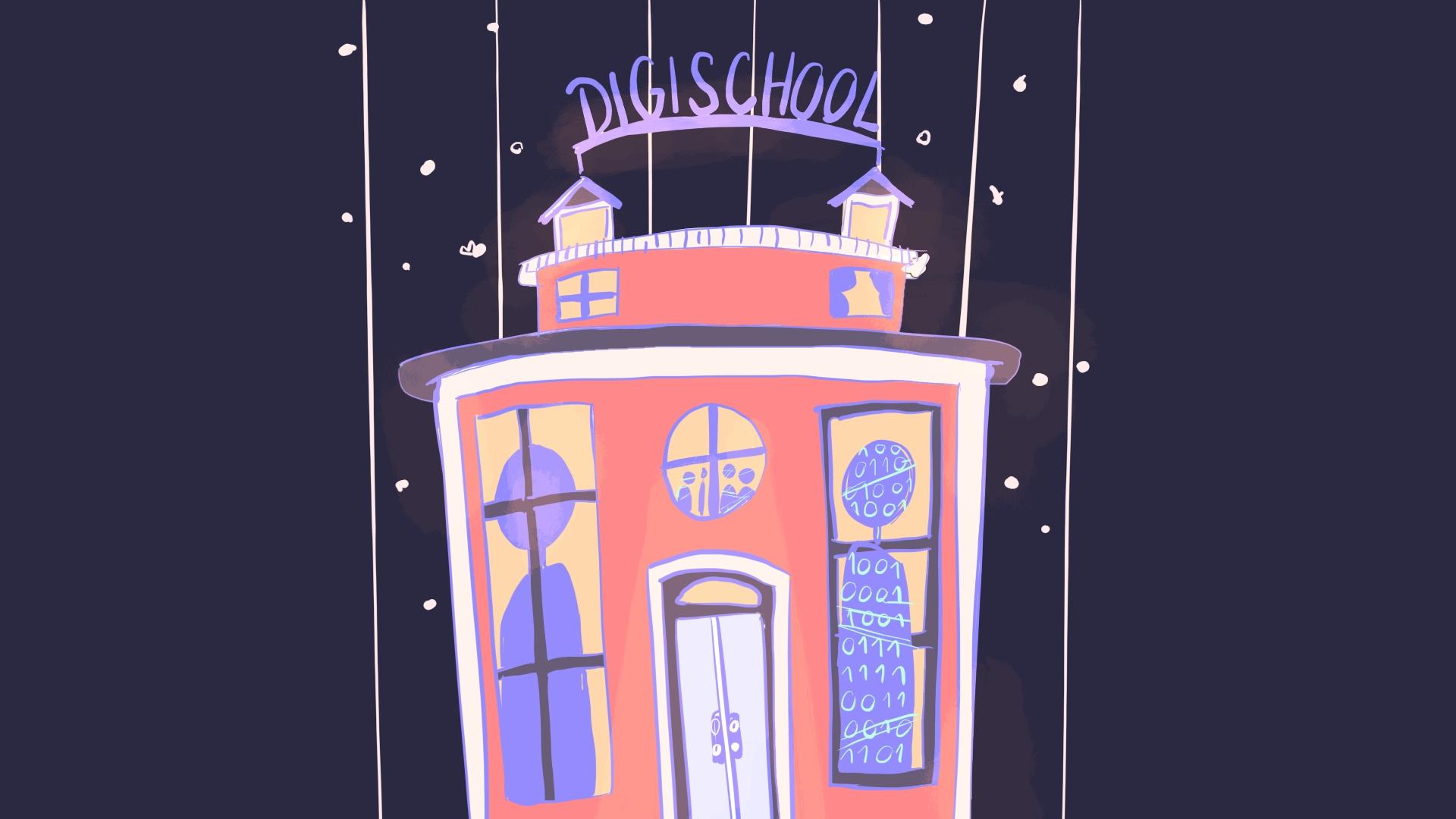 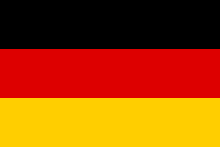 Digi school Deutsch
2020-1-SK01-KA226-SCH-094350
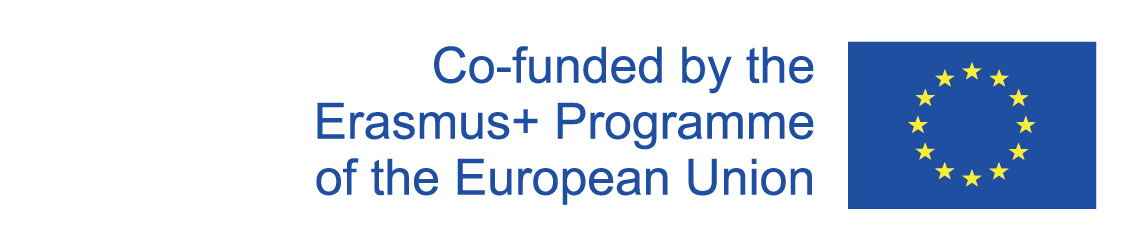 Unterrichtsfach: Deutsch
Thema: Natur und Umwelt
Sprachniveau: B2
Altersgruppe: 16-19 
1 Stunde : 45 Minuten
2020-1-SK01-KA226-SCH-094350
‹#›
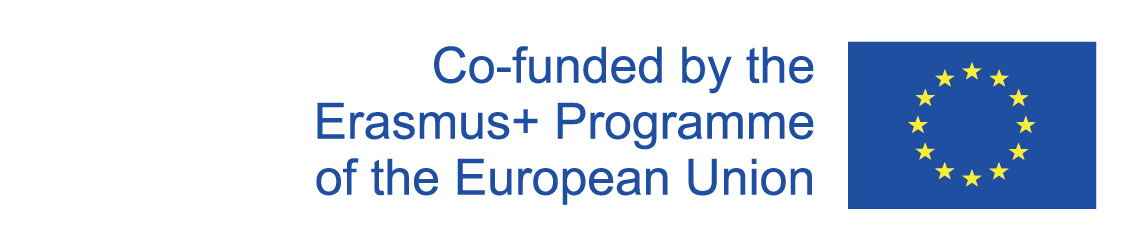 INHALT
Landschaften
01
02
Klimazonen
Fauna
03
Flora
04
2020-1-SK01-KA226-SCH-094350
‹#›
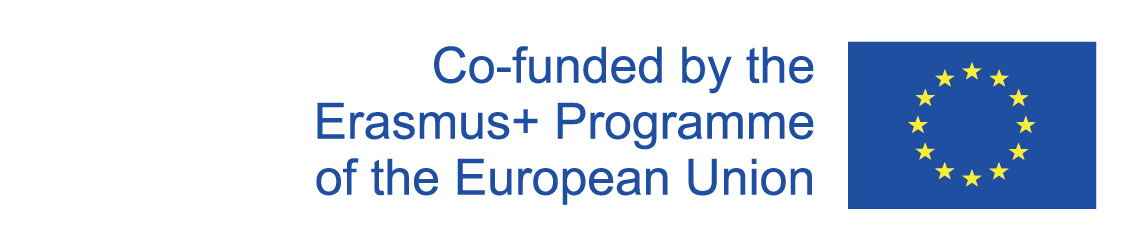 1
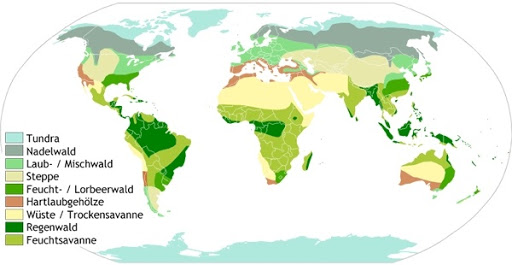 Die LandschaftenDer WortschatzGeographische Rekorde
2020-1-SK01-KA226-SCH-094350
‹#›
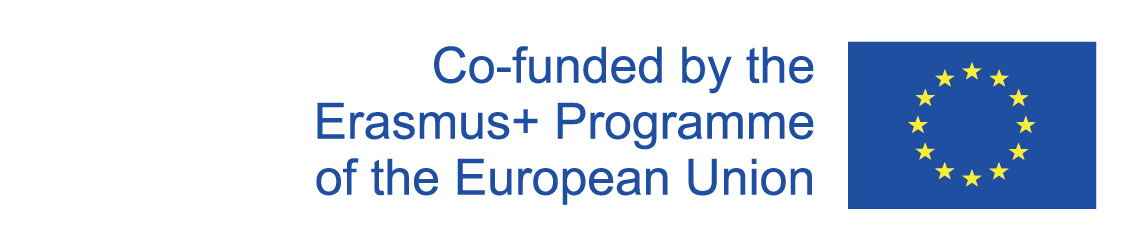 2
Die Klimazonender Nordpolnördlicher Wendekreisder Äquatorsüdlicher Wendekreisder Südpol
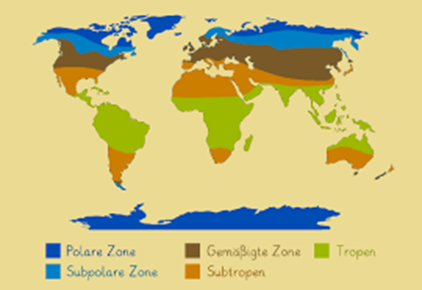 2020-1-SK01-KA226-SCH-094350
‹#›
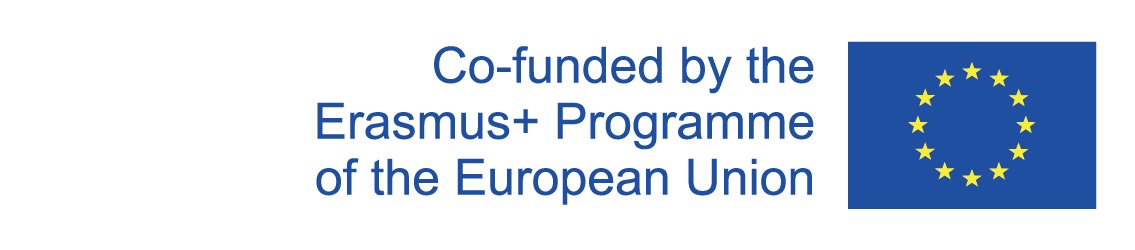 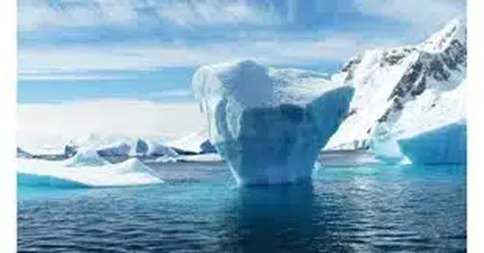 Polarzone 
 über dem nördlichen und unter dem südlichen Polarkreis
 Temperatur liegt unter null, Schnee und Eis

Gemäßigte Zone
 Wälder: Nadelwälder, Laubwälder, gemischte Wälder
 Steppen, Wüsten

Tropen 
- liegen um den Äquator zwischen den Wendekreisen
 Regenwälder (feucht), Savannen, Wüsten (trocken)
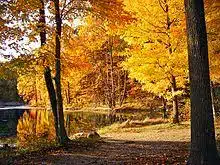 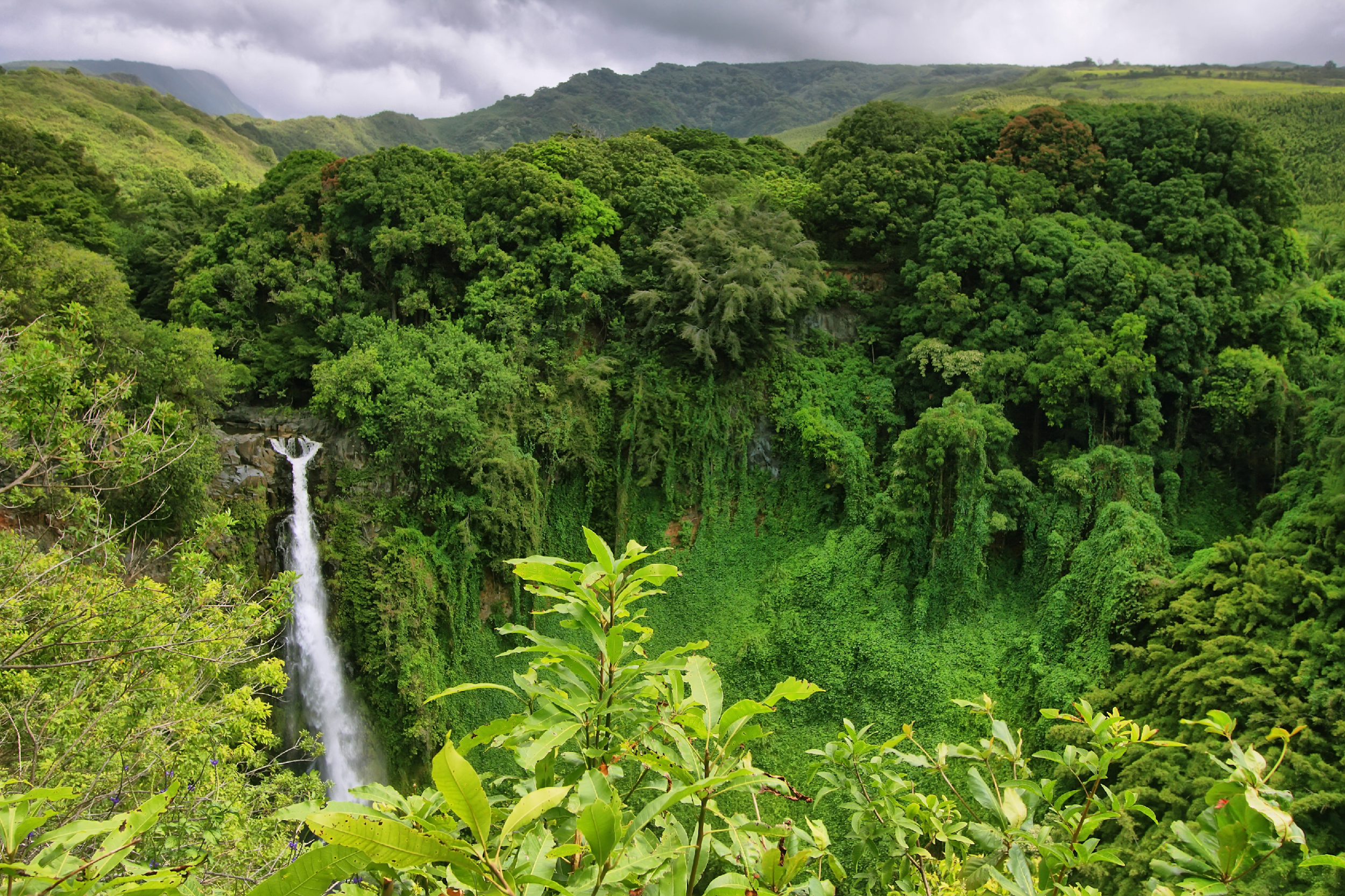 2020-1-SK01-KA226-SCH-094350
‹#›
FaunaPolartiereWaldtiereHaustiereExotische TiereInsekten, Vögel, Fische
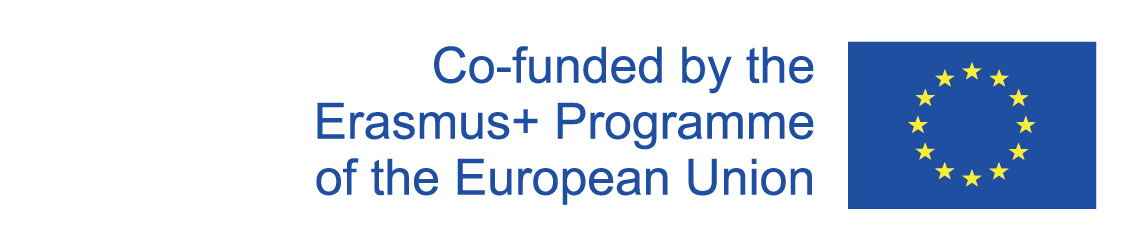 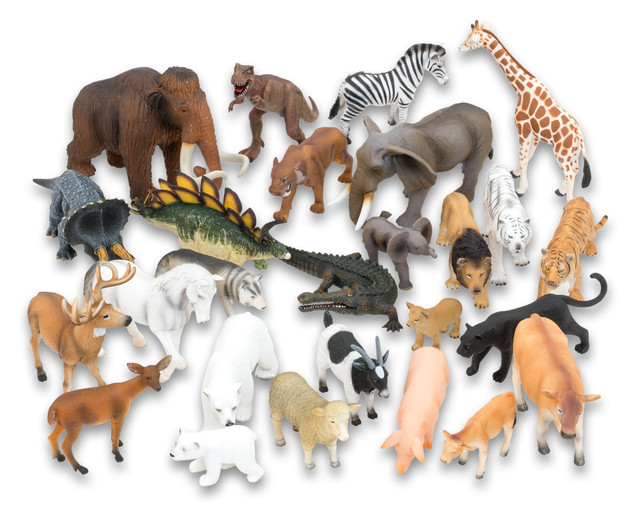 3
Fauna in der Slowakei

Andere Tiere
2020-1-SK01-KA226-SCH-094350
‹#›
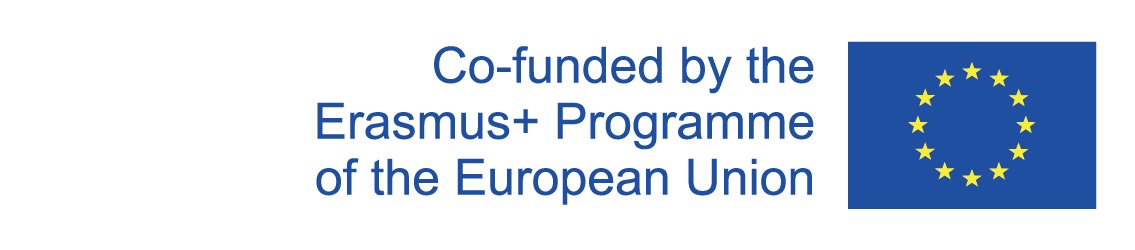 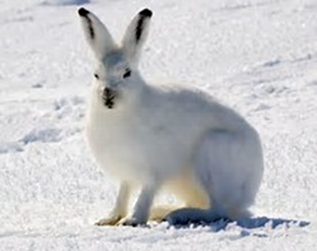 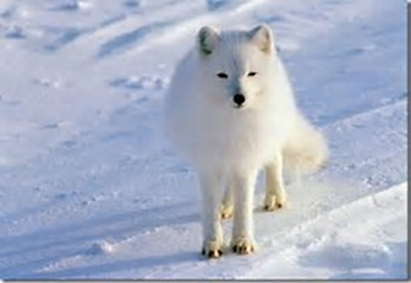 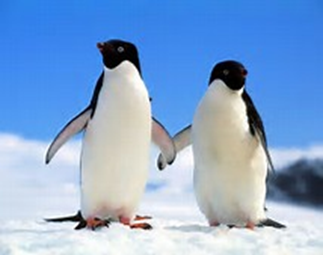 Polarzone
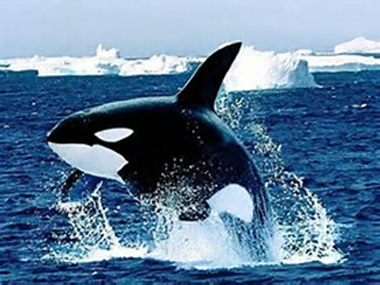 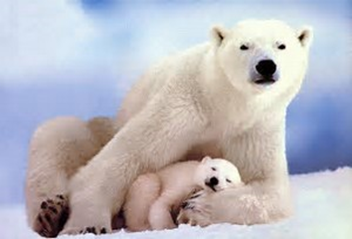 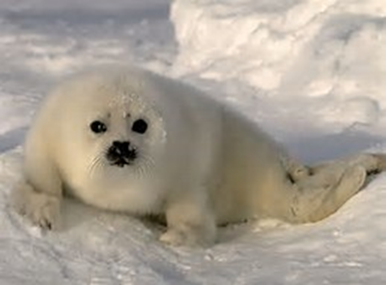 2020-1-SK01-KA226-SCH-094350
‹#›
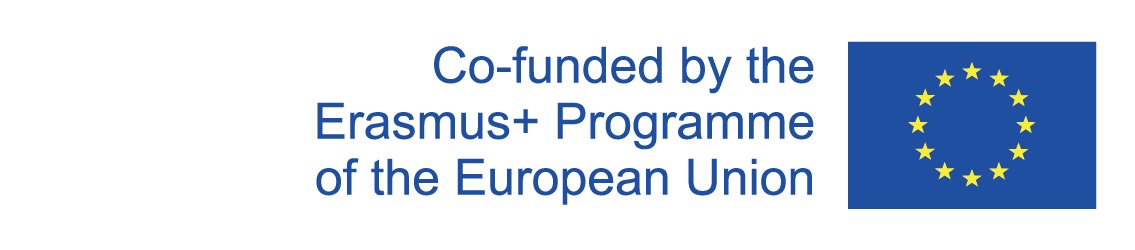 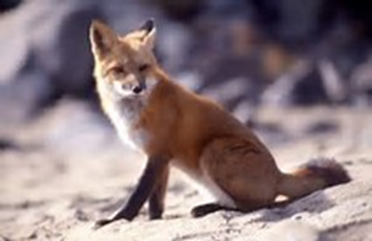 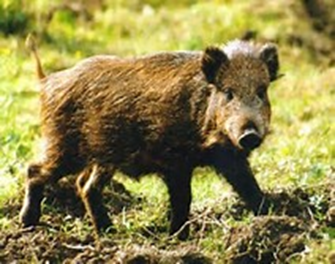 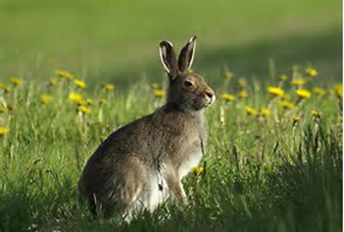 Gemäßigte Zone
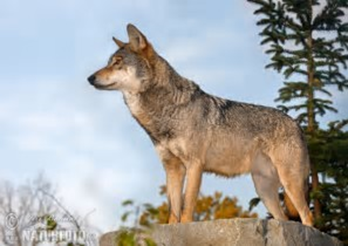 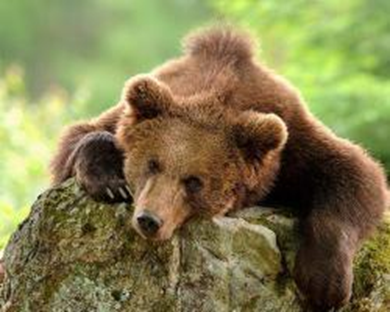 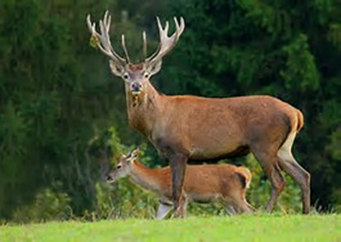 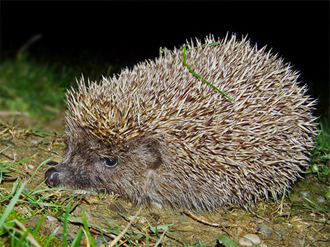 2020-1-SK01-KA226-SCH-094350
‹#›
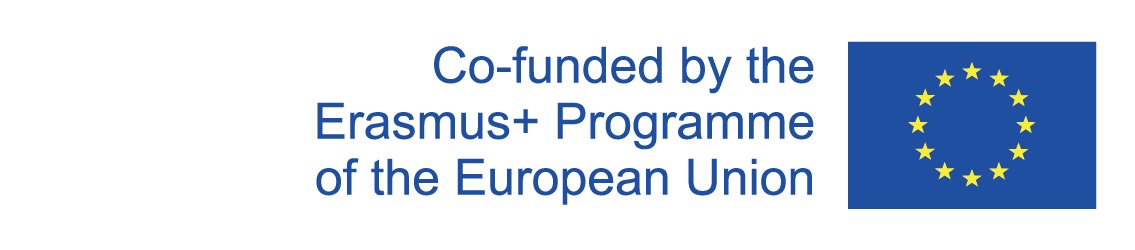 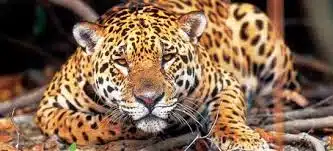 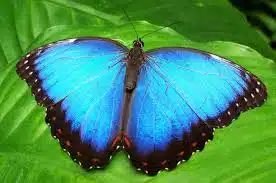 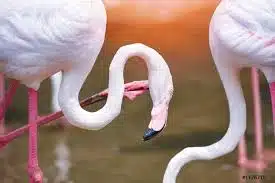 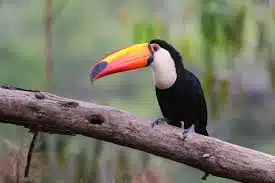 Tropen
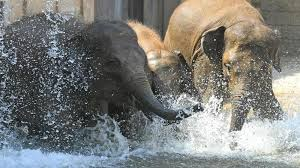 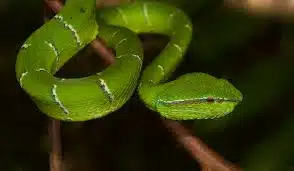 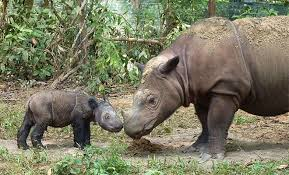 2020-1-SK01-KA226-SCH-094350
‹#›
Flora
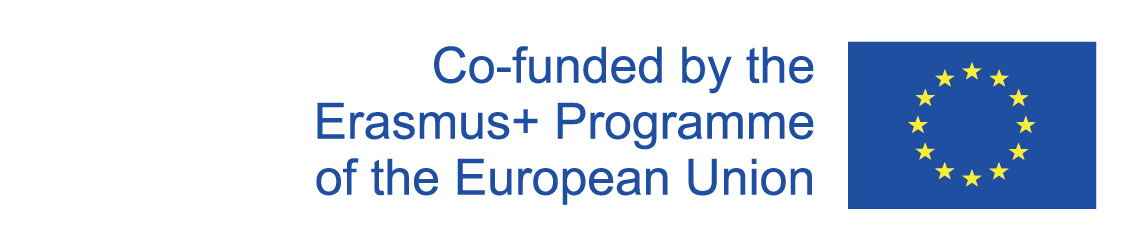 4
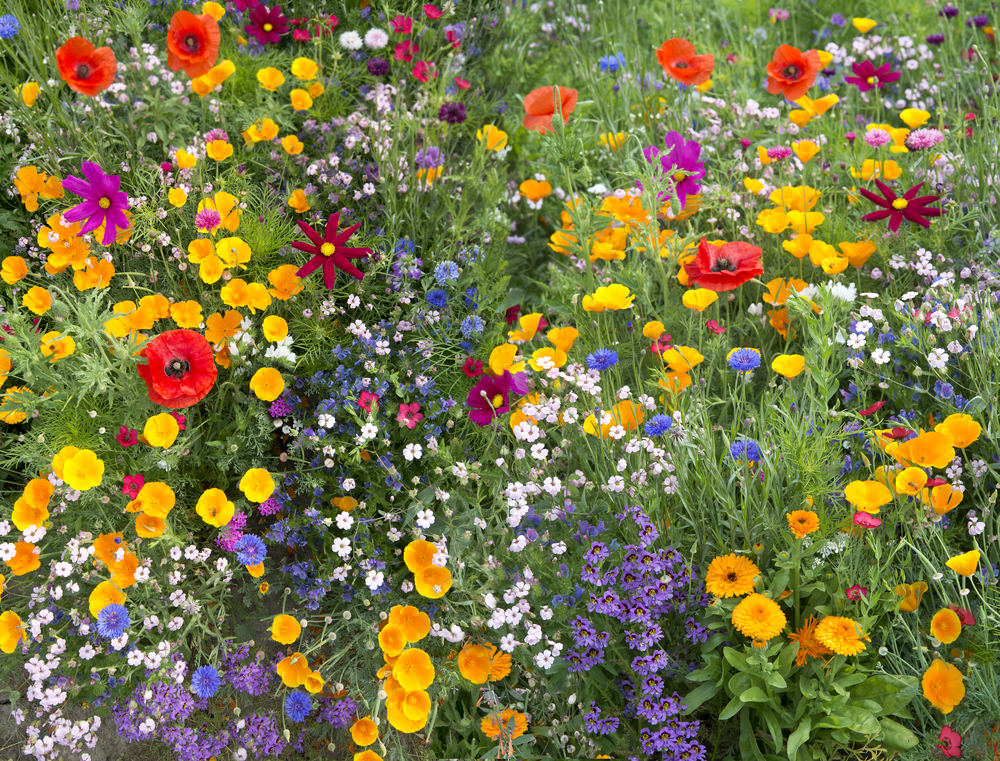 Nadelbäume 
Laubbäume
Obstbäume
Pflanzen
Blumen
Büsche / Sträucher

Blumen und Bäume

Wiederholung
2020-1-SK01-KA226-SCH-094350
‹#›
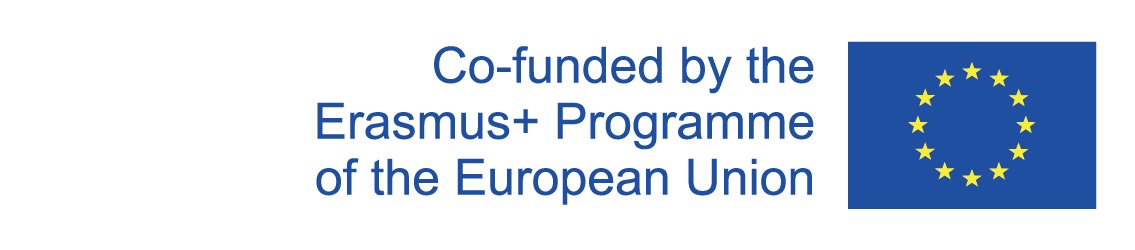 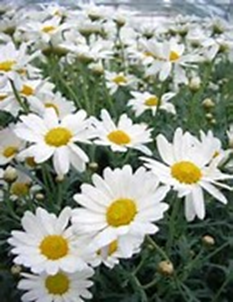 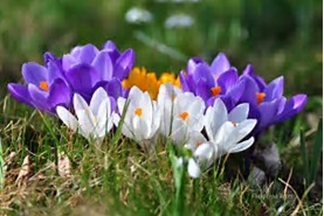 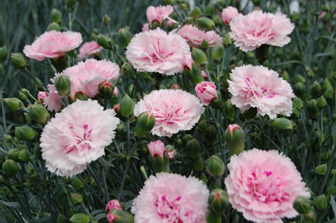 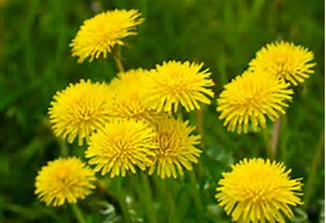 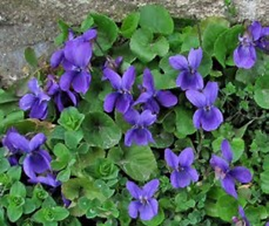 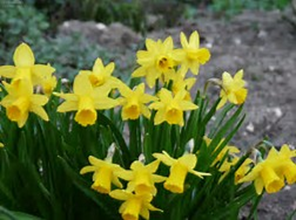 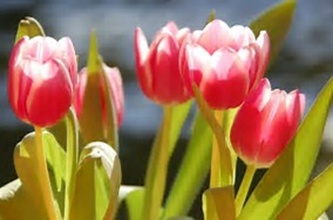 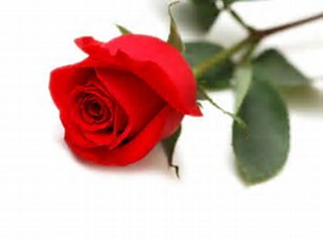 2020-1-SK01-KA226-SCH-094350
‹#›
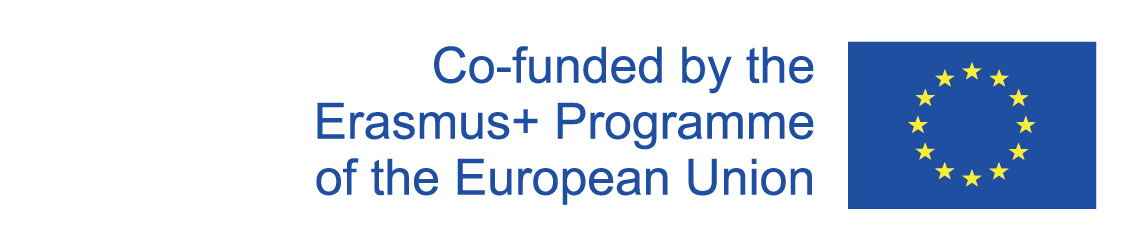 R E S O U R C E S
https://wordwall.net/
2020-1-SK01-KA226-SCH-094350
‹#›
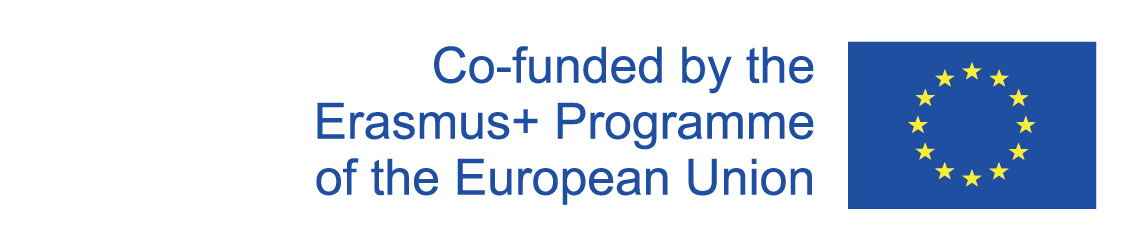 EN The European Commission's support or the production of this publication does not constitute an endorsement of the contents, which reflect the views only of the authors, and the Commission cannot be held responsible for any use which may be made of the information contained therein.
SK Podpora Európskej komisie na výrobu tejto publikácie nepredstavuje súhlas s obsahom, ktorý odráža len názory autorov, a Komisia nemôže byť zodpovedná za prípadné použitie informácií, ktoré sú v nej obsiahnuté.
2020-1-SK01-KA226-SCH-094350
‹#›